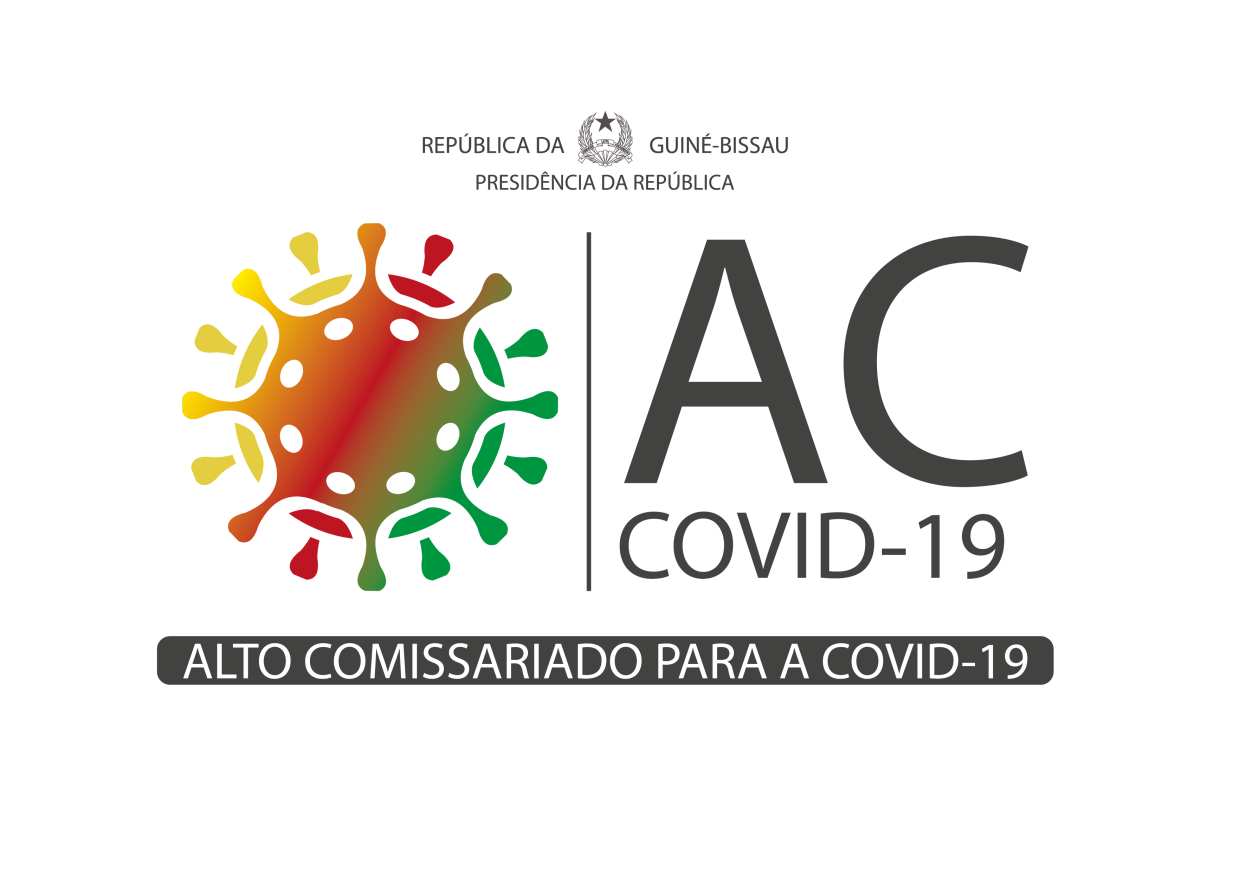 SUMÁRIO EPIDEMIOLÓGICO DA COVID-19RESUMO SEMANAL
10 a 15/08/2020
Agenda
Evolução da pandemia no Mundo, em África e na Região;
Epidemiologia descritiva dos casos na Guiné-Bissau;
Pessoas Rastreadas;
Amostras Testadas, confirmadas, índice de positividade e taxa de letalidade;
Perfil dos casos positivos e Internados;
Mensagens-chave da análise epidemiológica semanal.
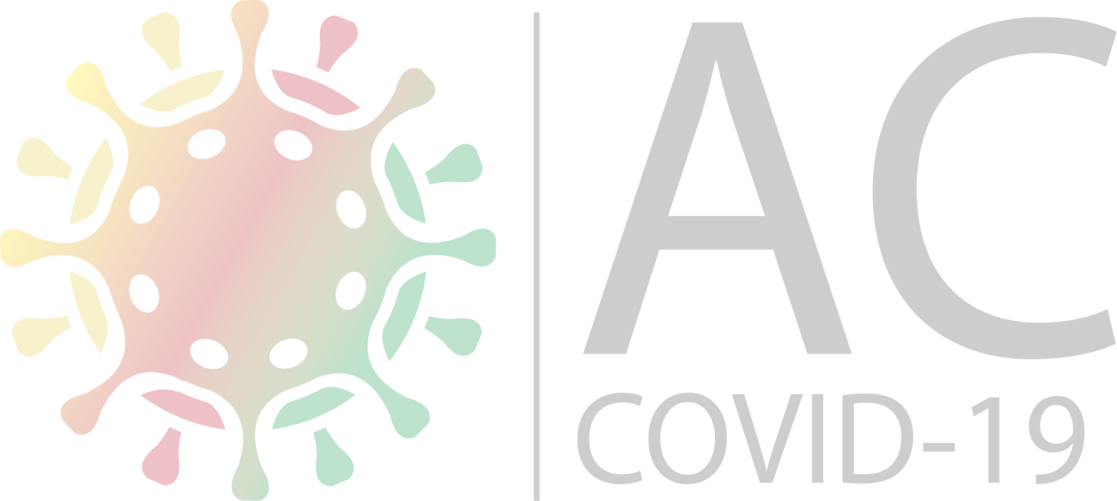 EVOLUÇÃO SEMANAL DA PANDEMIA NO MUNDO
 TOTAL DE CASOS
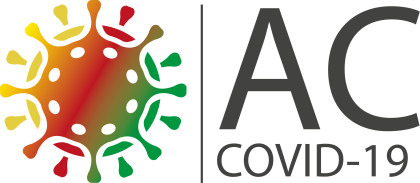 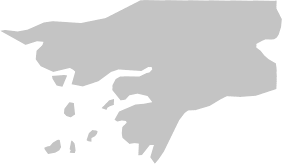 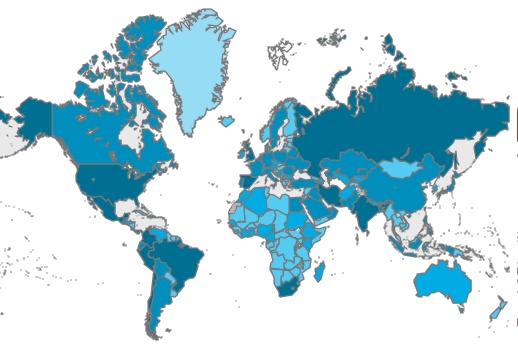 Total Cumulativo = 21,026,758
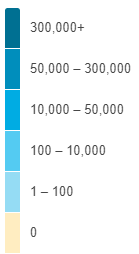 Aumento do número de casos em 3% entre as semanas 32 e 33.
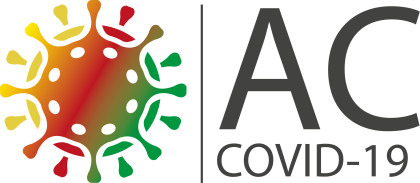 EVOLUÇÃO DA PANDEMIA NO MUNDO
 Cumulativo de Óbitos
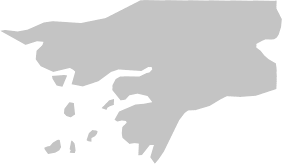 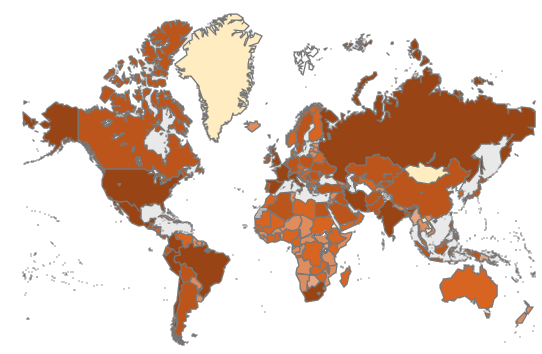 Total Cumulativo = 755, 786
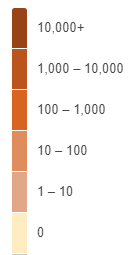 Redução no número de óbitos em 3% entre as semanas 32 e 33.
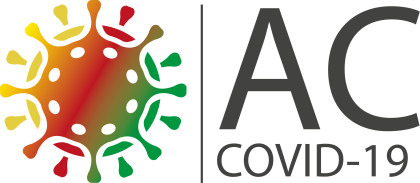 EVOLUÇÃO DA PANDEMIA EM ÁFRICA
Cumulativo de casos
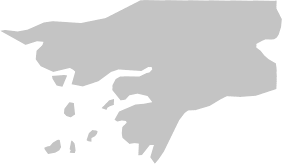 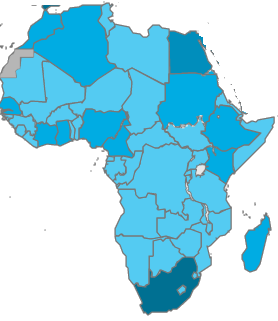 Total Cumulativo = 936,062
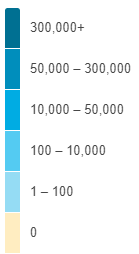 Redução no número de óbitos em 32% entre as semanas 32 e 33.
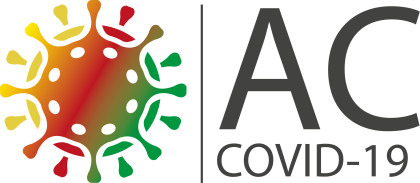 EVOLUÇÃO DA PANDEMIA EM ÁFRICA
Cumulativo de Óbitos
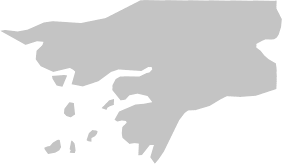 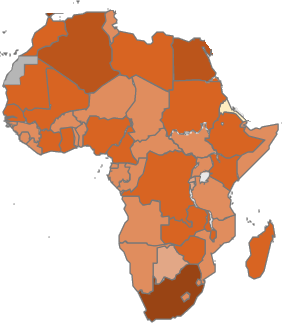 Total Cumulativo = 18,288
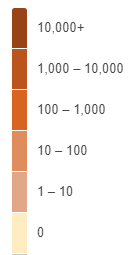 Redução no número de óbitos em 11% entre as semanas 32 e 33.
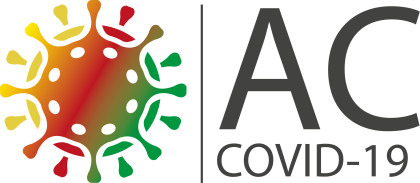 EVOLUÇÃO DA PANDEMIA NA REGIÃO DA OMS
CASOS SEMANAIS
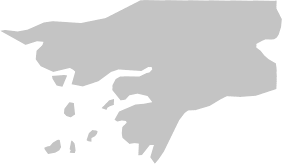 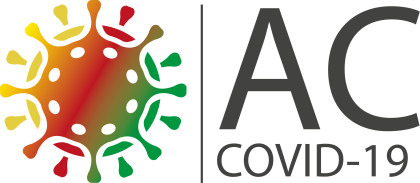 EVOLUÇÃO DA PANDEMIA NA REGIÃO DA OMS
ÓBITOS SEMANAIS
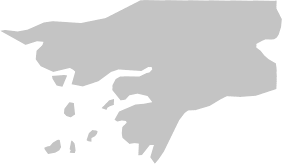 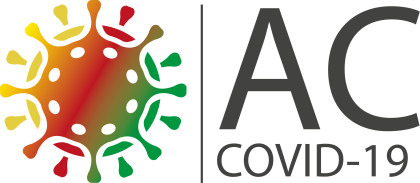 EVOLUÇÃO DA PANDEMIA NA REGIÃO
Cumulativo de casos
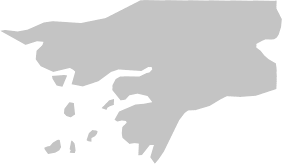 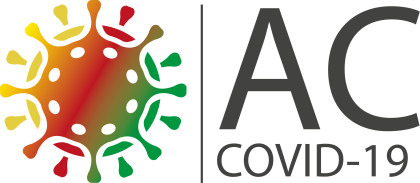 EVOLUÇÃO DA PANDEMIA NA REGIÃO
Evolução Semanal de casos
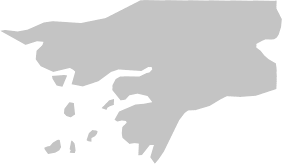 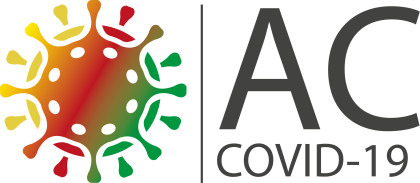 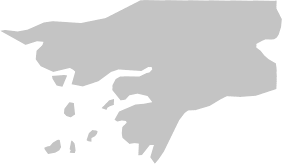 PONTO DE SITUAÇÃO NACIONAL
Resumo semanal de testagem laboratorial(10 a 15 de Agosto)
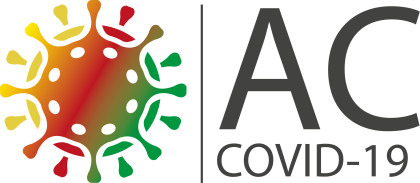 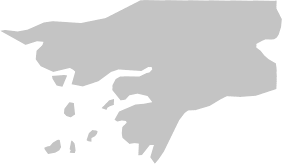 66 Casos positivos
61 Novos casos
05 Continuam positivos/activos
89 Recuperados
Cumulativo de amostras testadas e casos confirmados 
 por semanas epidemiológicas
1
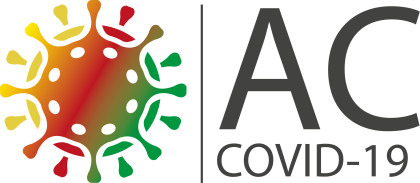 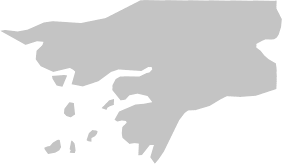 1,006
2,149
1,104
33
11,753
+6
* Inclusos os 06 Óbitos por outras doenças não associadas ao COVID-19
CENÁRIOS DE VIGILÂNCIA
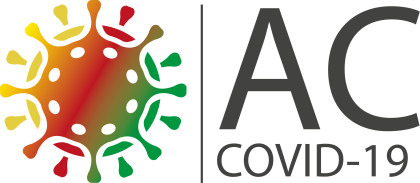 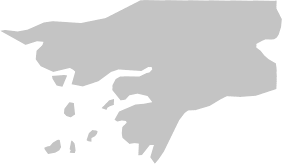 Até ao dia 15 de Agosto de 2020, na Guiné-Bissau foram registadas cumulativamente:

41,570 viajantes rastreados nos diferentes pontos de entrada;
11,753 amostras testadas;
2,149 novos casos positivos para COVID-19;
1,104 pacientes totalmente recuperados;
33 Óbitos por COVID-19;
06 Óbitos por outras doenças não associadas ao COVID-19
1,006 casos activos.
PERFIL DE TRANSMISSÃO DOS CASOS
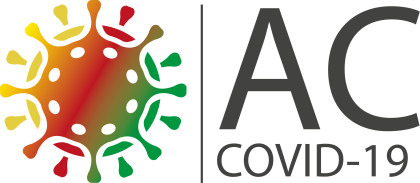 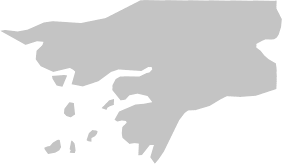 Assim, o nosso País conta cumulativamente com:
2,149 casos positivos dos quais:
2,144 são de transmissão local;
05 casos importados.
Tendência semanal de amostras testadas 
e casos positivos
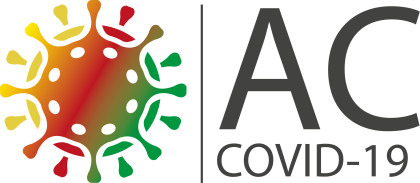 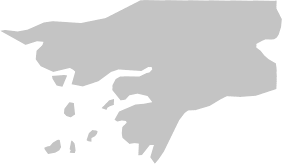 Distribuição de casos por regiões
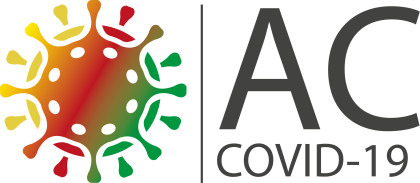 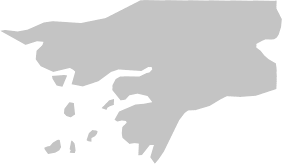 Tendência semanal de casos por regiões
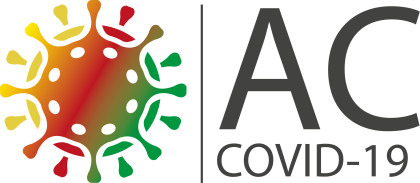 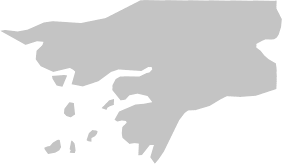 Tendência semanal de óbitos
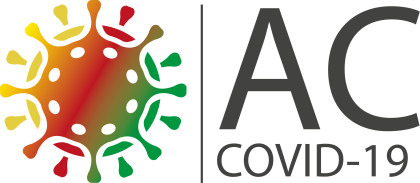 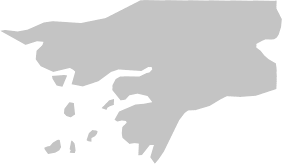 33
06
CASOS POR SEXO E FAIXA ETÁRIA
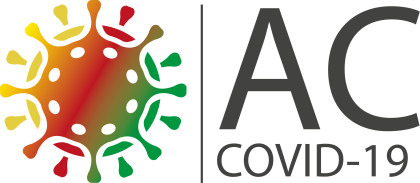 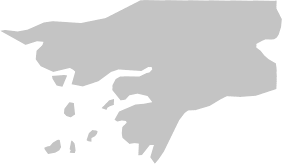 Casos internados e óbitos por região
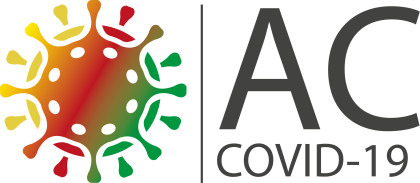 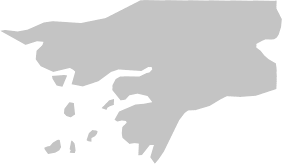 *Óbitos registados em pacientes infectados por COVID-19 e outras co-morbilidades
CASOS INTERNADOS POR SEXO E FAIXA ETÁRIA
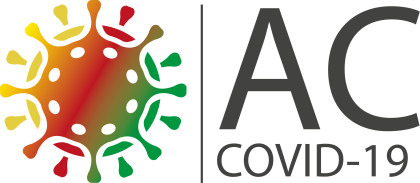 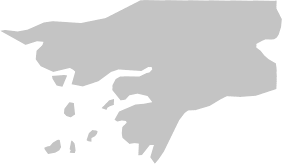 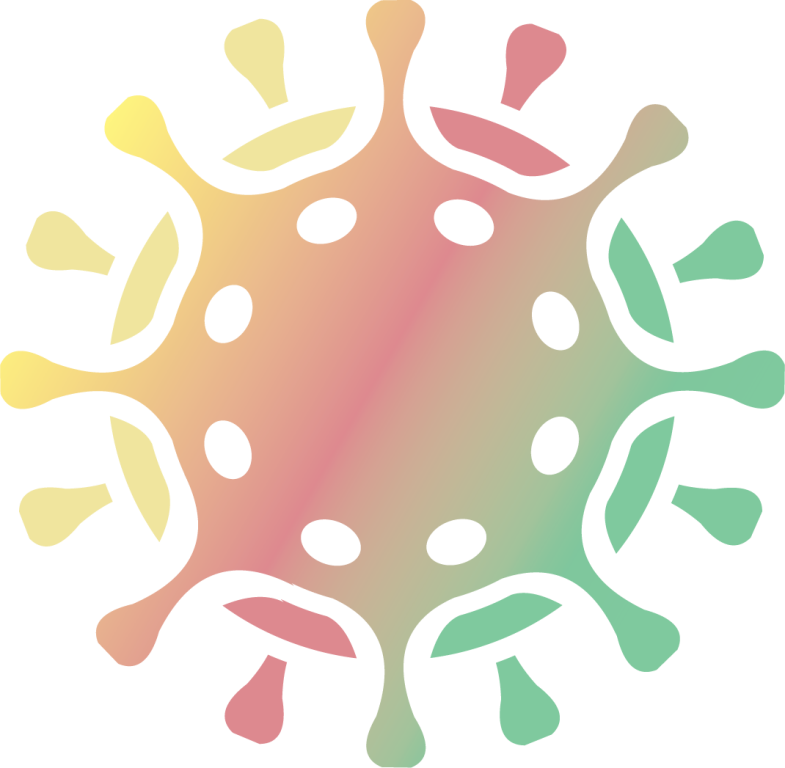 OBRIGADA